Урок. Состав внутренних вод. Реки их зависимость от рельефа.(2ч.)(урок-экскурсия с исследовательской работой, практическая работа в классе)
По учебнику География России : Природа .Население  8 класс 
 В.Б. Пятунина, Е.А. Таможняя; под общей редакцией В.П.Дронова
Цель:  
 Получить представление о  реках России - их величине,  значении, особенностях, распределении по территории страны.
Влияние рельефа местности на характер течения реки .
Сформировать понятия «падение и уклон реки».
Задачи:
Продолжить формирование умения работать с различными источниками географической информации.
Показать практическую значимость изучения географических  объектов, явлений, причинно-следственных связей, закономерностей;
 Развивать картографическую грамотность школьников;
 Развитие географического мышления школьников;
Форма: урок-экскурсия с исследовательской работой.
Практикум.  Определение падения и уклона одной из российских рек (по выбору).
Оборудование: физическая карта Рос­сии; учебник География России : Природа .Население  8 класс  В.Б. Пятунина, Е.А. Таможняя;    карточ­ки-задания, GPS-система определения координат , рулетка, шест, планшет, линейка, термометр. 
Основные понятия: речная система, бассейн реки, питание реки, режим реки, падение и уклон реки.
Актуализация знаний.
Какие виды внутренних вод мы изучали на уроках географии в 6,7 классах?
Вода- чудесный дар природы. Человеку нужна чистая пресная вода, которая составляет 2% гидросферы. 
Россия –страна величайших речных систем . 
Внутренние  воды зависят от многих компонентов природы, являясь частью природного комплекса  и сами оказывают огромное влияние на почвы, растительность ,рельеф ,климат ,жизнь и деятельность человека. 
Но главным компонентом ,влияющим на воды является климат и рельеф.
Проведение экскурсии:
А. Задачи экскурсии:
Закрепить на местном материале понятие и представление о реках , характере течения, значении, хозяйственном использовании, как   осуществляется   ихохрана.
Познакомить учащихся с приемами изучения физической, гидрологической характеристики воды.
Заполнить карточку задание
Б. Проведение экскурсии.
*	Используя необходимые измерительные приборы: GPS навигатор, термометр,  рулетка, шест.
        *	В разных точках земной поверхности по длине реки фиксируются физическая, гидрологическая  характеристика  воды. Данные   записываются в тетрадь.
•   Самостоятельная работа в группах. Учебная деятельность учащихся:
1.Овладевают   приемами   наблюдений   за   объектами   и явлениями   природы,    составляют    план   наблюдений, который записывают в тетради.
2.Выполняют практические работы на местности: В разных точках   по длине реки фиксируются физическая, гидрологическая  характеристика  воды. Данные   записываются в тетрадь.
Карточка-задание
Географическое положение. GPS- навигатор
Определение ширины реки
Определение  глубины реки
Скорость течения реки
Температура воды
Запах воды
Цвет воды
Флора и фауна поймы реки 
III.Подведение итога  экскурсии. Предварительное подведение итогов работы в группе.
Горные реки
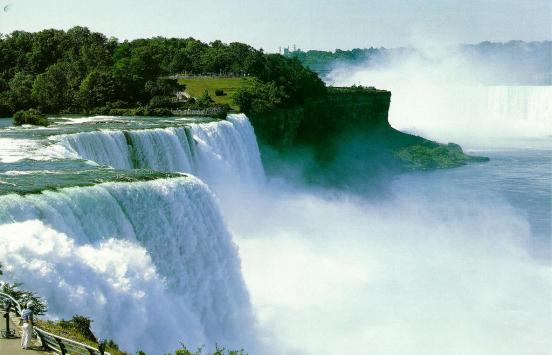 Защита работы группы.
Равнинная река
Какие формы рельефа вы видели сегодня? 
Влияет ли рельеф на скорость течения рек?
Вывод : Выявить черты сходства и различия в характеристиках   в 3-х точках.
Прием  «6 вопросов»
Кто? Что?
Что делает?
Где ?Когда? Как? Почему?
 Выводы
ПРАКТИЧЕСКАЯ РАБОТА.
Из 134 крупнейших рек мира 6 полностью протекает по территории России (Лена,Енисей, Обь,Волга,Оленек ,Колыма),а Амур и Урал на значительном протяжении своего течения.
Реки Лена, Енисей, Обь, Амур относятся к величайшим рекам мира, а Волга –самая длинная река Европы.  
Важнейшей характеристикой реки является ее годовой сток. Годовой сток- объем воды ,протекающий через поперечное сечение водного потока в районе устья за год.
Задание1.  Используя карты атласа ,приведите примеры рек ,относящихся к различным океанским бассейнам.  С. 117 учебника.
Падение –это превышение истока над устьем  в метрах. Рис.91 учебника.
  ( H1- H2),где H1- -абсолютная высота истока, H2- абсолютная высота устья.
Отношение падения реки (в сантиметрах) к ее длине (в километрах) называют уклоном реки.
 По уклону и падению реки  определяют скорость течения ,характер долины и вид эрозионной работы реки.
Выполнение практической работы :  Падение и уклон реки.
Задание2.Определить падение Лены 
Задание3. Определить падение Ангары. Высота истока Ангары-это уровень поверхности воды в озере Байкал -456м .Высота устья –места впадения реки Ангара в Енисей -76м.
H1-456м, H2-76м. Падение Ангары-380м .
Задание4 Определить уклон  Ангары.Для определения уклона реки надо падение реки разделить на длину реки .
Уклон Ангары 38000см : 1826км≈21см\км
Уклон горных рек –более 1м\км. Уклон Терека 5м на 1км. От величины падения и уклона зависит  зависит характер использования реки человеком (возможности судоходства, особенности рекреации, строительства ГЭС и др.).
Задание 5. В верхнем течении реки преобладает эрозия ,в нижнем аккумуляция .
Какую работу реки осуществляет в среднем течении.
Рефлексия1. Выберите верный ответ. 
1.Превышение истока над устьем — это:      а) падение реки;      б) уклон реки;      в) расход воды.
 2. Объем воды, который протекает в русле реки за год, называется:      а) половодьем;      б) годовым стоком;      в) уклоном реки. 3. Большинство рек России относится к бассейну:      а) Северного Ледовитого океана;      б) Тихого океана;      в) Атлантического океана.
4.Эстуарий-это…
V. Домашнее задание: 
Прием «Синквейн»
  Творческое задание: какие реки России почитают как природные святыни? Подготовьте о них материал.